Мастер - класс
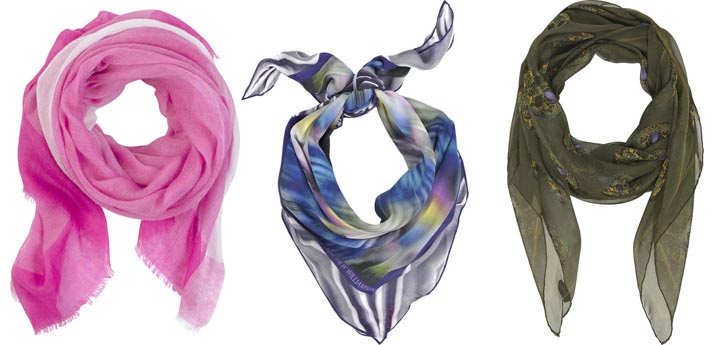 Автор:
     Солдатова Татьяна Юрьевна
     Учитель    МБОУДД«ГМУК№2»
Цель:
 
демонстрация вариантов завязывания, драпировки и использования платка.

Задачи:
    
- научить красиво и необычно                 завязывать платок;
   - сделать платок оригинальным 
                    аксессуаром
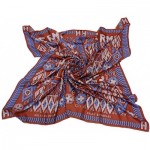 Ассортимент платков
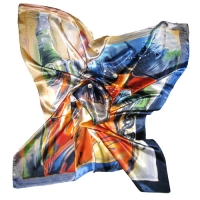 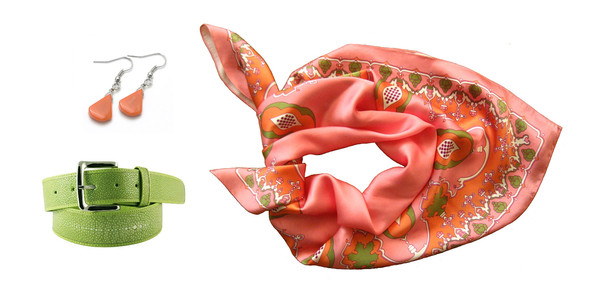 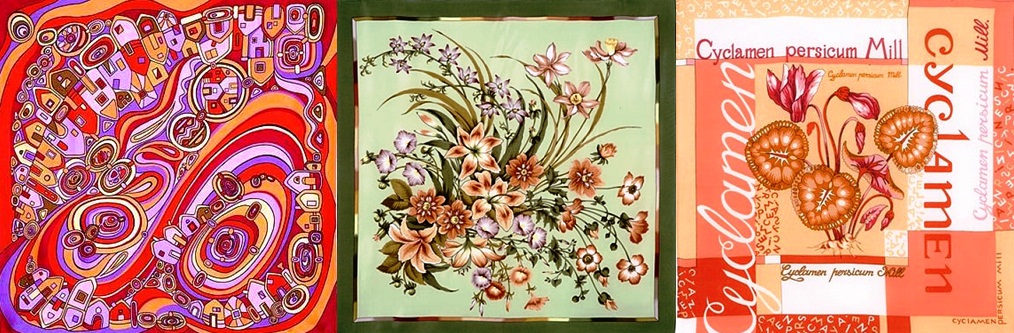 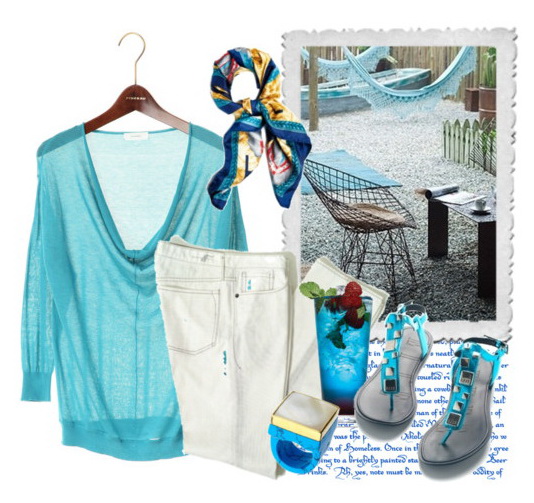 Подбор аксессуара
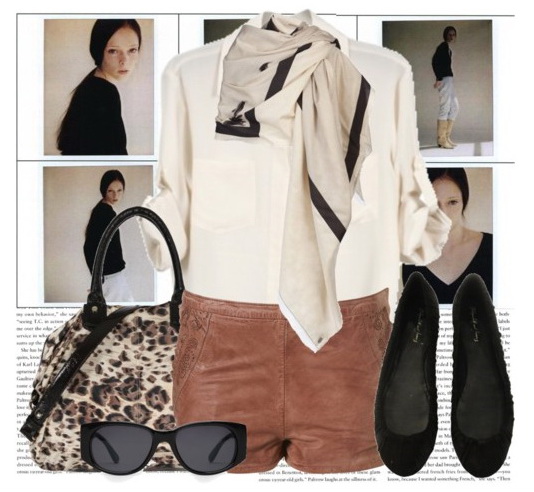 Уход за платками
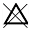 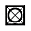 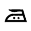 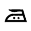 Узлы к деловому костюму
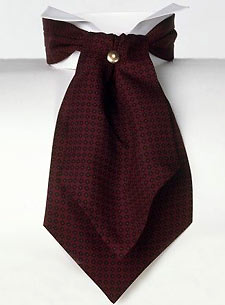 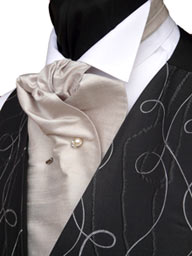 Шарфы для мужчин
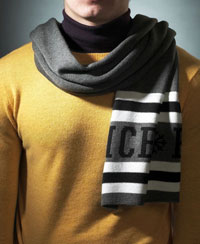 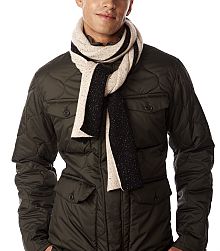 Мужские узлы в женском костюме
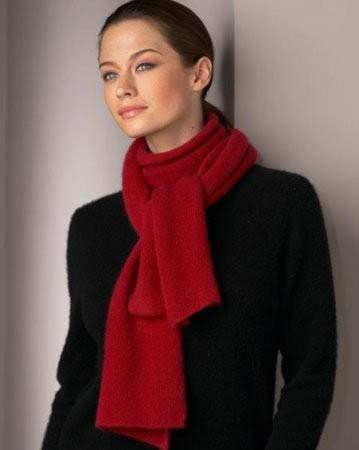 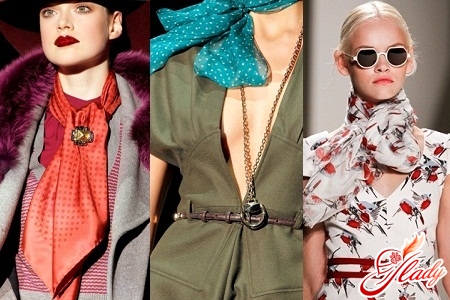 Романтичность узла в женском костюме
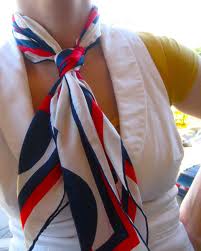 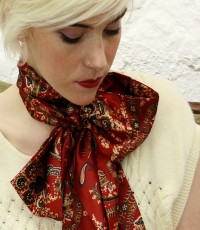 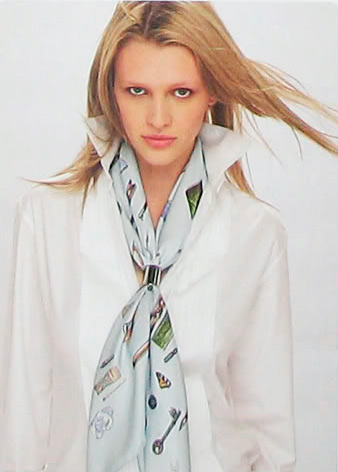 Топ из платка
Головные повязки
Аксессуар на сумке
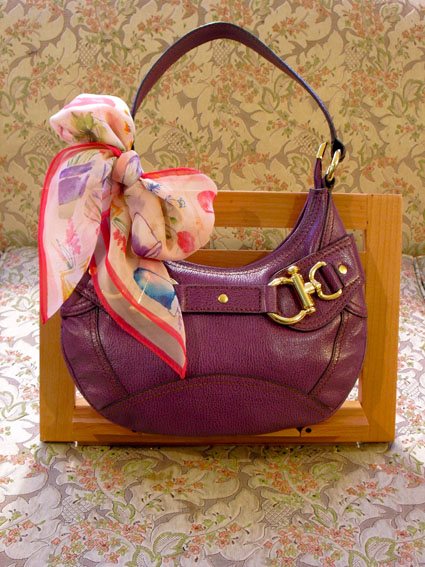 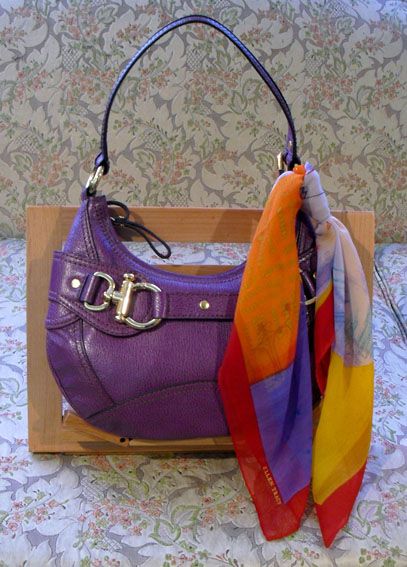 Ярко, стильно, индивидуально!